Judicial Disqualification
Martin Mitchell
Senior Level (SL) Commissioner for 
Judge Kevin Ohlson, U.S. Court of Appeals for the Armed Forces
And
Adjunct Associate Professor of Law 
at Washington College of Law, American University

April 2022
Disclaimer
Disclaimer: The views in this presentation are those of the author and do not necessarily reflect the official policy or position of the United States Court of Appeals for the Armed Forces (USCAAF), the Department of Defense (DOD), or the United States Government (USG).
Outline/Goals
Know what rules apply to you
Judicial Disqualification
Are you a judge? 
Financial Interests
Friends (w/ and w/out benefits)
2021 Year-End Report on the Federal Judiciary
I would like to highlight three topics that have been flagged by Congress and the press over the past year. …The first is a matter of financial disclosure and recusal obligations. Beginning this past September, the Wall Street Journal published a series of articles stating that, between 2010 and 2018, 131 federal judges participated in a total of 685 matters involving companies in which they or their families owned shares of stock. That was inconsistent with a federal ethics statute, 28 U.S.C. §455, which requires that a judge recuse in any matter in which the judge knows of a personal financial interest, no matter how small. Let me be crystal clear: the Judiciary takes this matter seriously. We expect judges to adhere to the highest standards, and those judges violated an ethics rule.
2021 Year-End Report on the Federal Judiciary
I would like to highlight three topics that have been flagged by Congress and the press over the past year. …The first is a matter of financial disclosure and recusal obligations. Beginning this past September, the Wall Street Journal published a series of articles stating that, between 2010 and 2018, 131 federal judges participated in a total of 685 matters involving companies in which they or their families owned shares of stock. That was inconsistent with a federal ethics statute, 28 U.S.C. §455, which requires that a judge recuse in any matter in which the judge knows of a personal financial interest, no matter how small. Let me be crystal clear: the Judiciary takes this matter seriously. We expect judges to adhere to the highest standards, and those judges violated an ethics rule.
Collectively, our ethics training programs need to be more rigorous. That means more class time, webinars, and consultations. But it also requires greater attention to promoting a culture of compliance, even when busy dockets keep judicial calendars full.
2021 Year-End Report on the Federal Judiciary
The second topic is the continuing concern over inappropriate behavior in the judicial workplace. 
Briefly stated, the Working Group recognized the seriousness of several high-profile incidents, but found that inappropriate workplace conduct is not pervasive within the Judiciary.
The Working Group made more than 20 recommendations in three primary areas, proposing that the Judiciary:.... 
(3) expand its training programs to raise awareness of conduct issues.
Disclaimer
Not affiliated with the Federal Judicial Center
28 USC § 455. Disqualification of justice, judge, or magistrate
(a) Any justice, judge, or magistrate [magistrate judge] of the United States shall disqualify himself in any proceeding in which his impartiality might reasonably be questioned.

(b) He shall also disqualify himself in the following circumstances:
(1) Where he has a personal bias or prejudice concerning a party, or personal knowledge of disputed evidentiary facts concerning the proceeding;
(2) Where in private practice he served as lawyer in the matter in controversy, or a lawyer with whom he previously practiced law served during such association as a lawyer concerning the matter, or the judge or such lawyer has been a material witness concerning it;
(3) Where he has served in governmental employment and in such capacity participated as counsel, adviser or material witness concerning the proceeding or expressed an opinion concerning the merits of the particular case in controversy;
(4) He knows that he, individually or as a fiduciary, or his spouse or minor child residing in his household, has a financial interest in the subject matter in controversy or in a party to the proceeding, or any other interest that could be substantially affected by the outcome of the proceeding;
[Speaker Notes: 28 U.S.C.S. § 455 (LexisNexis, Lexis Advance through Public Law 117-80, approved December 27, 2021)]
Disqualification MJ/ RCM 902
(a) Shall disqualify self in any proceeding where military judge’s impartiality might reasonably be questioned
(b) Specific grounds
(1) personal bias or prejudice about a party or personal knowledge of disputed facts
(2) MJ acted as counsel, PHO, IO, SJA or SPCM/GCM CA
(3) Witness, accuser, or expressed opinion on guilt/innocence of accused (except in performance of duties as military judge in previous trial of same or related case)
(4) MJ is not qualified or not detailed
(5) MJ’s spouse or 3rd degree family member to is party, material witness or has an interest (financial or otherwise)
[Speaker Notes: (e) Waiver. No military judge shall accept from the parties to the proceeding a waiver of any ground for disqualification enumerated in subsection (b) of this rule. Where the ground for disqualification arises only under subsection (a) of this rule, waiver may be accepted provided it is preceded by a full disclosure on the record of the basis for disqualification

2019 MCM (Final) (20190108).pdf (defense.gov)]
Code of Conduct for US Judges
Canon 1: A Judge Should Uphold the Integrity and Independence of the Judiciary
Canon 2: A Judge Should Avoid Impropriety and the Appearance of Impropriety in All Activities
Canon 3: A Judge Should Perform the Duties of the Office Fairly, Impartially and Diligently
Canon 4: A Judge May Engage in Extrajudicial Activities That Are Consistent with the Obligations of Judicial Office
Canon 5: A Judge Should Refrain from Political Activity
[Speaker Notes: Guide to Judiciary Policy, Vol. 2A, Ch. 2]
Code of Conduct for Judicial Staff
Ch 3: Code of Conduct for Judicial Employees

Canon 1: A Judicial Employee Should Uphold the Integrity and Independence of the Judiciary and of the Judicial Employee's Office
Canon 2: A Judicial Employee Should Avoid Impropriety and the Appearance of Impropriety in All Activities
Canon 3: A Judicial Employee Should Adhere to Appropriate Standards in Performing the Duties of the Office
Canon 4: In Engaging in Outside Activities, a Judicial Employee Should Avoid the Risk of Conflict with Official Duties, Should Avoid the Appearance of Impropriety, and Should Comply with Disclosure Requirements
Canon 5: A Judicial Employee Should Refrain from Inappropriate Political Activity
Navy & Marine Corps
Judicial Conduct. To the extent that it does not conflict with statutes, regulations, or these Rules, the American Bar Association Model Code of Judicial Conduct (Code of Judicial Conduct) (reference (k)) applies to all military and appellate judges and to all other covered USG attorneys performing judicial functions under the JAG’s supervision within the DON. 
	- JAGINST 5803.1E OJAG (Code 13) 20 Jan 2015
[Speaker Notes: JAGINST_5803-1E.pdf (navy.mil)  (last visited 3 March 2022)]
Army
5-10 Professional Standards
The “Code of Judicial Conduct for Army Trial and Appellate Judges,” dated 16 May 2008 (available on JAGCNet), is applicable to all trial and appellate military judges and military magistrates. 
Encouraged to look at other recognized sources – State/Federal Court/ABA ethics opinions
Army Reg 27-10, Military Justice, 20 Nov 2020
[Speaker Notes: 5–10. Professional standards 
The Army “Rules of Professional Conduct for Lawyers” (see AR 27–26) are applicable to lawyers involved in court-martial proceedings in the Army.
 The “Code of Judicial Conduct for Army Trial and Appellate Judges,” dated 16 May 2008 (available on the Judge Advocate General’s Corps Network (JAGCNet)), is applicable to all trial and appellate military judges and military magistrates.
Personnel involved in court-martial proceedings are encouraged to look as well to other recognized sources (for example, decisions issued by state and Federal courts or ethics opinions issued by the American Bar Association and the States) for guidance in interpreting these standards and resolving issues of professional responsibility. Where an attorney’s state bar rules and the Army’s Rules of Professional Conduct for Lawyers contain different standards on the same issue, the individual should follow the more restrictive rule. Where Army and state rules are (1) in direct conflict, and (2) both mandatory, AR 27–26, Rule 8.5 directs that Army personnel follow the Army rule in the performance of their official duties. Counsel, with the assistance of their SJA, should first seek to recuse themselves to avoid conflicts in ethical obligation.

ARN31271-AR_27-10-001-WEB-2.pdf (army.mil) (last visited 3 March 2022)]
Army/ 4 Canons
CANON 1: A JUDGE SHALL UPHOLD AND PROMOTE THE INDEPENDENCE, INTEGRITY, AND IMPARTIALITY OF THE JUDICIARY, AND SHALL AVOID IMPROPRIETY AND THE APPEARANCE OF IMPROPRIETY.

CANON 2 :A JUDGE SHALL PERFORM THE DUTIES OF JUDICIAL OFFICE IMPARTIALLY, COMPETENTLY, AND DILIGENTLY.

CANON 3 : A JUDGE SHALL CONDUCT THE JUDGE'S PERSONAL AND EXTRAJUDICIAL ACTIVITIES TO MINIMIZE THE RISK OF CONFLICT WITH THE OBLIGATIONS OF JUDICIAL OFFICE.

CANON 4 : A JUDGE SHALL NOT ENGAGE IN POLITICAL OR CAMPAIGN ACTIVITY THAT IS INCONSISTENT WITH THE INDEPENDENCE, INTEGRITY, OR IMPARTIALITY OF THE JUDICIARY.
[Speaker Notes: The “Code of Judicial Conduct for Army Trial and Appellate Judges,” dated 16 May 2008 (available on JAGCNet),]
What is your duty?
Canon 3(A)(2)
A judge should hear and decide matters assigned, unless disqualified
A judge has a duty
Not to sit when disqualified
AND
To sit when qualified
Who Are Youby The Whofrom the Album:Who Are You
There's a place where I know you walked
The love falls from the trees
My heart is like a broken cup
[Speaker Notes: Soldiers assigned to 173rd Airborne Brigade, navigate through the woods during the European Best Sniper Squad Competition at the 7th Army Training Command Grafenwoehr Training Area, Germany, Sept. 27, 2017. The European Best Sniper Squad Competition is an U.S. Army Europe competition challenging militaries from across Europe to compete and enhance teamwork with Allies and partner nations. (U.S. Army photo by Spc. Emily Houdershieldt)
https://www.army.mil/photos]
When are you a part of the panel?
New Judge arrives on 6 July
12 July TJAG appoints Judge 
14 July Chief Judge assigns NJ to panel 2
30 July – Panel 2 issues opinion w/note that new Judge is “absent” 


2 August – New Judge takes oath
What about this scenario?
New Judge arrives on 6 July
12 July TJAG appoints Judge 
14 July Chief Judge assigns NJ to panel 2
30 July – Panel 2 issues opinion w/note that new Judge is “absent” 

12 – 30 July: New Judge is on leave
2 August – New Judge takes oath
U.S. v. Elliott, 15 M.J. 347 (CMA 1983)
Article 66(a): Each panel shall consist of not less than 3 members
Quorum is 2 of the 3 member panel
However: All 3 judges must be on the panel
New Judge was not actual member of Panel 2
Did not expressly decide if oath is required or only “ceremonial” as argued by the Gov’t
Are the “quotes” a hint? 
Overturned along w/30 other cases
More New Judges
3 New Judges are assigned to CCA
A death penalty case is pending and the 3 New Judges decline to participate due to recent arrival at the court
En banc opinion is published
Motion for reconsideration granted
3 New Judges now are members on new opinion that reverses original decision
One of the New Judges who declined to participate in the original en banc decision was appointed to serve as chief judge for the re-consideration and appears to have participated in the vote to reconsider
[Speaker Notes: United States v. Witt, 75 M.J. 380, 383, 2016 CAAF LEXIS 576, *7]
U.S. v Witt, 75 MJ 380 (CAAF 2016)
“A judge who is present for duty does not have the discretion to not participate in an assigned case, absent exceptional circumstances not present here.” 
The refusal of a judge who is present for duty and is not disqualified is disqualifying
Disqualification and Recusal are closely related
Either Recused or Not – can’t act inconsistently

Reverses the opinion that reversed the opinion that reversed the death penalty
[Speaker Notes: United States v. Witt, 75 M.J. 380, 383, 2016 CAAF LEXIS 576, *7]
What does this mean for En Banc cases?
When is the en banc panel formed?
At time of the order
At time of oral argument
At time opinion is released
An expansive period of time from time order is issued until opinion is released
What about reserve judges who arrive for tours during any of these time frames?
How are they accounted for?
TBD…
Deceased Judges
Under §46(c), a court of appeals case may be decided by a panel of three judges, and therefore on such a panel two judges constitute a quorum and are able to decide an appeal—provided, of course, that they agree. 
Invoking this rule, innumerable court of appeals decisions hold that when one of the judges on a three-judge panel dies, retires, or resigns after an appeal is argued or is submitted for decision without argument, the other two judges on the panel may issue a decision if they agree. 
...We are aware of no cases in which a court of appeals panel has purported to issue a binding decision that was joined at the time of release by less than a quorum of the judges who were alive at that time.
Yovino v. Rizo, 586 U.S. ____ (2019)(per curium)
[Speaker Notes: Although the release of opinions after a military appellate judge has left the bench seems to be a common practice, I’m not sure it would withstand scrutiny if the “absent” judge was the tie-breaker for the majority. 

Cf. United States v. Lee, 54 M.J. 285 (C.A.A.F. 2000)(upholding decision by 2 judge quorum when 3rd judge did not participate)]
What about this case?
Who is still there?
Let’s jump in
[Speaker Notes: A U.S. Army Reserve Soldier with the 316th Sustainment Command (Expeditionary), based out of Coraopolis, Pa., currently deployed to the U.S. Central Command, rappels off of a tower during a professional development training at Camp Buehring, Kuwait, July 31, 2017. (U.S. Army Reserve photo by Spc. Chevele Crawford)]
Post Judicial Employment
It is beyond question that judges may not adjudicate cases involving their prospective employers. 
The risk that he may appear to have used favorable judicial decisions to improve employment prospects remains unacceptably high.
[Speaker Notes: In re Al-Nashiri, 440 U.S. App. D.C. 260, 271, 921 F.3d 224, 235 (2019)]
Future Employer and Party
Future Employer: 
 The Justice Department is a complex institution with many offices performing many different functions 
 The Attorney General himself is directly involved in selecting and supervising immigration judges
Party:
The Justice Department, presumably with the approval of the Attorney General, detailed one of its lawyers to prosecute Al-Nashiri.
The Attorney General plays an important institutional role in military commissions more generally
[Speaker Notes: In re Al-Nashiri, 440 U.S. App. D.C. 260, 271, 921 F.3d 224, 236 (2019)]
Disclosure?
First, in his job application, the judge chose to emphasize his role as the presiding judge over Al-Nashiri's commission. 

Second, while the judge made sure to tell the Justice Department about his assignment to Al-Nashiri's commission, he was not so forthcoming with Al-Nashiri. 
At no point in the two-plus years after submitting his application did the judge disclose his efforts to secure employment with the Executive Office for Immigration Review
[Speaker Notes: In re Al-Nashiri, 440 U.S. App. D.C. 260, 273, 921 F.3d 224, 237 (2019)]
But how did DC Cir really feel?
The Guantanamo defendants also briefly suggest that Judge P should have recused himself because he did not rule out future DOJ employment. We cannot agree. Judge P affirmatively stated that he had no plans to seek employment with the DOJ, or anywhere else in the federal government for that matter, after his retirement. 
That fact makes this case entirely unlike the situation presented in Al-Nashiri III, where the presiding judge—while presiding—engaged in a covert, two-year negotiation regarding a DOJ position and accepted the position immediately after issuing a high-profile ruling in that case. 
Moreover, requiring a judge to recuse himself simply because he cannot rule out the possibility of future employment with a party appearing before him has no basis in precedent and could prove unworkable.
[Speaker Notes: In re Hawsawi, 446 U.S. App. D.C. 177, 187, 955 F.3d 152, 162 (2020)]
Disclosure Helps!
RCM 902 (e) Waiver. 
No military judge shall accept from the parties to the proceeding a waiver of any ground for disqualification enumerated in subsection (b) of this rule. 
Where the ground for disqualification arises only under subsection (a) of this rule, waiver may be accepted provided it is preceded by a full disclosure on the record of the basis for disqualification
Law Clerks
[Speaker Notes: The alleged clothes consist of flame-retardant pants and jacket, work gloves, metatarsal boots (work boots containing steel or other strong material to protect the toes and instep), a hard hat, safety glasses, ear plugs, and a "snood" (a hood that covers the top of the head, the chin, and the neck). These work clothes are in the record, and since a picture is worth a thousand words, here is a photograph of a man modeling the clothes:
Sandifer v. United States Steel Corp., 678 F.3d 590, 592 (7th Cir. 2012)

Opinion by Judge Posner]
Similar Rules for Clerks
As a general matter, law clerks are subject to ethical duties similar to their judges. 
 In re Allied-Signal Inc., 891 F.2d 967, 970 (1st Cir. 1989) ("[T]he relationship of clerk to judge itself is close enough that one might find an appearance of undue influence."); 
Hall v. Small Business Administration, 695 F.2d 175, 179 (5th Cir. 1983) ("[T]he clerk is forbidden to do all that is prohibited to the judge."); 
Parker v. Connors Steel Co., 855 F.2d 1510, 1525 (11th Cir. 1988) ("We recognize the importance that some law clerks play in the decisional process and it is for this reason that a clerk is forbidden to do all that is prohibited to the Judge.“)
[Speaker Notes: In re Al-Tamir, 451 U.S. App. D.C. 443, 451-52, 993 F.3d 906, 914-15 (2021)]
CLERKS ARE NOT JUDGES!
Clerks therefore are  not subject to precisely the same ethical requirements as their judges.
A law clerk's ethical responsibilities with respect to future employment are ordinarily triggered only once that clerk receives or accepts a job offer
[Speaker Notes: In re Al-Tamir, 451 U.S. App. D.C. 443, 452, 993 F.3d 906, 915 (2021)]
Law Clerks and Secretaries
Magistrate judge in sex discrimination case must disqualify self where:
law clerk was member of plaintiff class in suit by virtue of having previously been employed by defendant and resigning due to sexual discrimination in employment, 
and where judge’s law clerk accepted employment with law firm representing plaintiff class 2 days before magistrate rendered judgment against defendant.
[Speaker Notes: Hall v. Small Business Admin., 695 F.2d 175, 30 Empl. Prac. Dec. (CCH) ¶ 33271, 35 Fair Empl. Prac. Cas. (BNA) 1784, 1983 U.S. App. LEXIS 31376 (5th Cir. 1983)]
Three times too many…
Judge’s disqualification is mandated under 28 USCS § 455 where 
clerk who worked on case accepted employment with law firm representing successful party to litigation, 
which was firm of judge’s father 
and firm in which judge had been partner prior to appointment to bench.
[Speaker Notes: Miller Industries, Inc. v. Caterpillar Tractor Co., 516 F. Supp. 84, 1980 U.S. Dist. LEXIS 16836 (S.D. Ala. 1980).]
Law Clerk Employment
Judge did not err in not recusing himself because of his law clerk’s employment negotiations with counsel for party where judge immediately removed clerk from case, notified counsel of that fact, and completely sealed clerk off from instant litigation, so that judge did everything he could to preserve impartiality of court, both in fact and appearance.
[Speaker Notes: Milgard Tempering v. Selas Corp. of Am., 902 F.2d 703, 11 U.C.C. Rep. Serv. 2d (CBC) 558, 1990 U.S. App. LEXIS 6170 (9th Cir. 1990).

Also:
Judge did not err in not recusing himself because of his law clerk’s employment negotiations with counsel for party where judge immediately removed clerk from case, notified counsel of that fact, and completely sealed clerk off from instant litigation, so that judge did everything he could to preserve impartiality of court, both in fact and appearance. Milgard Tempering v. Selas Corp. of Am., 902 F.2d 703, 11 U.C.C. Rep. Serv. 2d (CBC) 558, 1990 U.S. App. LEXIS 6170 (9th Cir. 1990).
28 U.S.C.S. § 455 (LexisNexis, Lexis Advance through Public Law 117-80, approved December 27, 2021)]
Sometimes it’s ok not to be productive…?
Fact that one of judge’s law clerks had been housemate of one of defense counsel did not require judge’s recusal since no substantive rulings were made in case during 8-month period when they were housemates and law clerk had left court’s employ by time case came to trial.
[Speaker Notes: O'Bannon v. Union Pac. R.R., 169 F.3d 1088, 1999 U.S. App. LEXIS 1503 (8th Cir. 1999).]
Former Law Clerks
DC Court Code of Judicial Conduct
Must Recuse if Impartiality might Reasonably Q
Recurring Issue for Judges is appearance of former law clerks as counsel of record
No per se rule of recusal
“Period of Repose” for 1 year:
General Rule of Thumb
How does this apply in military?
[Speaker Notes: ADVISORY COMMITTEE ON JUDICIAL CONDUCT
OF THE DISTRICT OF COLUMBIA COURTS
ADVISORY OPINION NO. 13
(July 9, 2014)
DISQUALIFICATION WHEN FORMER LAW CLERKS APPEAR BEFORE JUDGES

Note: There are 13 opinions from the Advisory Committee on Judicial Conduct for the DC Courts
Over ½ are about recusals]
Family & Friends
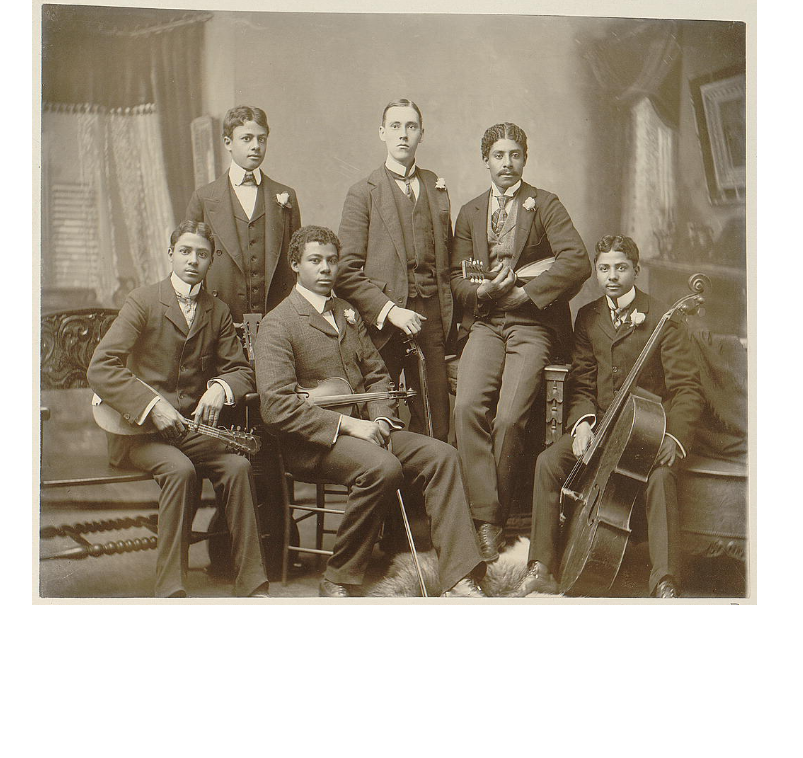 Summit Avenue Ensemble – Atlanta GA 1899/1900
5 sons and a friend
[Speaker Notes: Title
[Summit Avenue Ensemble, Atlanta, Georgia]
Summary Photograph shows a group of six young men posed with their instruments in the photographer's home studio on Summit Avenue, Atlanta, Ga. 
From left: the photographer's twin sons Clarence and Norman Askew, son Arthur Askew, neighbor Jake Sansome, and sons Robert and Walter Askew.
Contributor Names Askew, Thomas E., 1850?-1914, photographer Du Bois, W. E. B. (William Edward Burghardt), 1868-1963, collector
Created / Published[1899 or 1900]
[Summit Avenue Ensemble, Atlanta, Georgia] | Library of Congress (loc.gov)]
Personal Relationships
Judge of the DC Superior Court
Wife is hired as AUSA assigned to superior court
Clearly Judge must recuse from cases with Wife as counsel
Must Judge recuse from all criminal cases?
No
Wife’s pay is set and doesn’t depend on cases
De Minimis Interest in other AUSA cases
293 AUSAs w/151 assigned to Superior Court
Assume H & W aren’t discussing other cases
“Shared confidences of personal lives & employment situations”
Does the size of the office matter? 
Maybe
See, Smith v. Beckman, 683 P.2d 1214 (Col. App. 1984)
[Speaker Notes: ADVISORY COMMITTEE ON JUDICIAL CONDUCT
OF THE
DISTRICT OF COLUMBIA COURTS
ADVISORY OPINION No. 6
(September 15, 1995)
WHETHER A JUDGE OF THE SUPERIOR COURT MUST
DISQUALIFY HIMSELF FROM PRESIDING OVER CRIMINAL
MATTERS PROSECUTED BY THE OFFICE OF THE
UNITED STATES ATTORNEY FOR THE DISTRICT OF COLUMBIA
BECAUSE THE SPOUSE OF THE JUDGE IS AN
ASSISTANT UNITED STATES ATTORNEY
ASSIGNED TO THE SUPERIOR COURT]
Friendship and other relationships
Rule: 
Personal and professional relationships between members of the judiciary and witnesses or other participants are not per se disqualifying. 
Social relationship creates special concerns not present in a professional relationship 
U.S. v. Wright, 52 MJ 136 (CAAF 1999) 
Prior professional relationship between MJ (when TC) and NCIS agent
U.S. v. Norfleet, 53 MJ 262 (CAAF 2000)
Accused (DP) and MJ had same Commander,  AFLSA/CC,  who also forwarded the charges & specifications
[Speaker Notes: Judges have broad experiences and a wide array of backgrounds that are likely to develop ties with other attorneys, law firms, and agencies. These relationships may be professional or social. HN12 Where such concerns arise regarding court members, a former professional relationship is not per se disqualifying. United States v. Ai, 49 M.J. 1, 5 (1998) ("prior work relationship" not disqualifying when there is "no evidence that the challenged member would 'naturally' favor or believe" a particular witness' testimony); United States v. Napoleon, 46 M.J. 279, 283 (professional relationship "not per se disqualifying"), cert. denied, 522 U.S. 953, 139 L. Ed. 2d 292, 118 S. Ct. 375 (1997); United States v. Hamilton, 41 M.J. 22, 25 (CMA 1994) (no abuse of discretion to deny challenge against three members who had received legal assistance from assistant trial counsel), cert. denied, 513 U.S. 1084, 130 L. Ed. 2d 640, 115 S. Ct. 738 (1995).United States v. Wright, 52 M.J. 136, 141-142, 1999 CAAF LEXIS 1266, *16

We have held that preparation of fitness reports for appellate military judges by senior judge advocates does not create a circumstance in which the impartiality of a judge might reasonably be questioned under RCM 902(a). United States v. Mitchell, 39 M.J. 131, cert. denied, 513 U.S. 874, 130 L. Ed. 2d 131, 115 S. Ct. 200 (1994). Where a personnel action involving a military judge raised a question as to whether the action was taken in response to complaints about "light" sentences by the judge, we held that the judge's full disclosure on the record of the reasons for the personnel action, and his reasonable disavowal of any impact on his decisionmaking, obviated any requirement for disqualification under RCM 902(a). United States v. Campos, 42 M.J. 253, 261 (1995). We have noted that "judges have broad experiences  [*270]  and a wide array of backgrounds that are likely to develop ties with other attorneys, law firms, and agencies." United States v. Wright, 52 M.J. 136, 141 (1999). HN4 Personal relationships between members of the judiciary and witnesses or [**25]  other participants in the court-martial process do not necessarily require disqualification. See United States v. Hamilton, 41 M.J. 32, 38-39 (CMA 1994).United States v. Norfleet, 53 M.J. 262, 269-70 (C.A.A.F. 2000)]
Family Friends
What if V is a close friend of MJ’s 13 year old daughter?
MJ denies request for judge alone due to appearance
U.S. v. Sherrod, 26 MJ 30 (CMA 1988)
Must the MJ recuse from the court-martial with members?
Yes, abuse of discretion not to recuse
If recused from being judge alone, then recused from serving as military judge with members
US v. Butcher, 56 MJ 87 (CAAF 2001)
Court-martial from 22 June to 8 July
Weekend recess from 2 – 6 July
3 July, Friday – MJ at TC’s home for a Party
“To Promote Peace, Love and Harmony Among Trial & Defense Counsel…Yeah, Right”
Trial defense counsel did not attend but other defense attorneys were there
4 July, Saturday: 2 hour tennis match
MJ & TC were doubles partners
[Speaker Notes: 3 part Liljeberg test:
The risk of injustice to the parties in a particular case
Occurred late in case, member sentencing, no rulings adverse to DC
The risk that denial of relief will produce injustice in other cases
MJ’s are highly sensitive to problems posed by out of court contacts w/1 party during litigation
The risk of undermining the public’s confidence in the judicial process
Not intimate, not extensive, not on the merits


Result: No need to overturn this case]
It’s a small community
Military Judge served as the Chief Trial Judge of the Coast Guard, had attained the rank of Captain, and had almost twenty-eight years of commissioned service in the Coast Guard
Only GCM certified MJ in the Coast Guard
 9 Issues raised about MJ:
MJ knew Appellant and his wife from 20 years ago
MJ supervised IMDC for 1 year – 7 years ago
SJA was also a collateral duty SPCM MJ 
MJ had professional and work-related social contacts w/Def W
MJ’s direct rater was TJAG, MJ called DJAG to give a heads-up that TJAG may be a witness
And 4 other similar issues
[Speaker Notes: United States v. Sullivan, 74 M.J. 448, 451, 2015 CAAF LEXIS 724, *8-9]
Recusal Required?
“Here, the military judge was forthcoming and catalogued his relationships with the participants in the trial and subjected himself to voir dire on this subject. As the summary of these relationships outlined above demonstrates, most of the military judge's contacts were professional and routine in nature. Further, although "a social relationship creates special concerns," those relationships that had a social component occurred years prior to the court-martial and were not close or intimate.”
Heads up to TJAG was “ill-advised”
Not an abuse of discretion to deny the motion to recuseUnited States v. Sullivan, 74 M.J. 448, 454, 2015 CAAF LEXIS 724, *19
It’s a small JAG world
To be sure, the world of career JAG Corps officers is relatively small and cohesive, with professional relationships the norm and friendships common

Judge R and Maj BJ met in 2012 when they both served as senior trial counsel.
 In 2014, they were stationed together for approximately one year when they both served as senior trial counsel. They had both a professional and a personal relationship at that time.
In April 2015, Maj BJ attended Judge R's bachelor party. We underscore that this was not a large, local affair where a number of JAG Corps members were invited. Rather, the party was limited to fifteen to twenty people, it was held in New York City, and the trial counsel may have been the only Judge Advocate Corps guest in attendance.
In June 2015, the trial counsel attended Judge R's wedding.
 In mid-2016, Maj BJ and Judge R were stationed together. Despite the fact that Judge R was now a military judge, he continued to personally socialize with  the trial counsel. In fact, Judge R and his wife "hung out socially" as friends with Maj BJ and his girlfriend four times, and Judge R and Maj BJ went out together socially one additional time.
In February 2017, Judge R's wife went into labor prematurely and she asked Maj BJ's girlfriend to attend the birth at the hospital because Judge R was on temporary duty.
In March 2018, Appellant's court-martial began.
[Speaker Notes: This case was a 2-2-1 split.
2 Judges (Ohlson and Sparks) held that it was an abuse of discretion but no relief was warranted.
2 Judges (Maggs and SJ Crawford) held that it was not an abuse of discretion
1 Judge (CJ Stucky) held that it was an abuse of discretion and relief (new trial) should have been granted.

We conclude that Judge Rosenow misapprehended the law in terms of the meaning and scope of R.C.M. 902(a) and the applicability of the rule to this particular case.2 Further, the fact that Judge Rosenow repeatedly personally socialized with Maj BJ—despite the fact that they both were stationed at the same air force base and Judge Rosenow was a military judge and Maj B was a trial counsel—brings into question Judge Rosenow's ability to objectively assess the nature of his relationship with Maj BJ.
United States v. Uribe, 80 M.J. 442, 448 (C.A.A.F. 2021)]
Professional Friendship
Constitutional Right to an Impartial Judge
Director of Appellate Gov’t Division is TC 
“Air Force friendship” between MJ and TC
Not per se disqualifying
Professional Duty Conflict?
App Gov’t “defends” decisions by TC and MJ
Sort of…but Gov’t is client not TC or MJ
In IAC cases, also “defends” the TDC
No per se disqualification
[Speaker Notes: Here we find no error in the military judge continuing to serve even though he had an "Air Force friendship" with one of the trial counsel. HN2 A military judge is not disqualified solely "on the basis of personal acquaintanceship or a professional friendship that is shared with other members of the bar."  [**17] United States v. Berman, 28 M.J. 615, 619 (A.F.C.M.R. 1989) (citing Selfridge v. Gynecol, Inc., 564 F. Supp. 57 (D.C. Mass. 1983)). The evidence of the relationship was of a "professional friendship" between two Air Force Judge Advocate officers of the same rank with similar career progressionUnited States v. Cron, 73 M.J. 718, 727, 2014 CCA LEXIS 382, *16-17, 2014 WL 3032108]
Judge and Counsel
What if MJ and TC are involved in an intimate/sexual relationship?
“Judges, like Caesar’s wife, should always be above suspicion.”
MJ social gatherings w/TC, perceived close friendship, TC says if not for my current boyfriend something  could happen w/MJ 
6 cases with MJ & TC; ½ before 4 Dec 1987 and ½ after
4 Dec 1987 – MJ & TC first attempted to have sexual intercourse but were unsuccessful
US v. Berman, 28 MJ 615 (AFCMR 1989)
[Speaker Notes: Berman:  Appellate Gov’t argues cases before attempted sexual intercourse are not conflicted

Appellate government counsel's request that we select 4 December 1987, as the date Judge Miniclier began his affair with Captain Edgar, is akin to seeking to accomplish the task achieved by the Irish theologian, Bishop James Ussher. Bishop Ussher, in the 17th century, concluded that the universe was created on the morning of 13 October in the year 4004 BC. Unlike Bishop Ussher, we are unwilling to be that exact in our judgment of when Judge Miniclier became disqualified. What happened on 4 December and after between himself and Captain Edgar is relevant to our assessment of their relationship prior to that date. In determining a trial judge's disqualification to sit we do not require proof beyond [**8]  a reasonable doubt, but rather some probative evidence that convinces us that the judge in question lacks the appropriate degree of impartiality. See United States v. Miranne, 688 F.2d 980 (5th Cir. 1982). United States v. Berman, 28 M.J. 615, 618, 1989 CMR LEXIS 279, *7-8]
The Appellate Judge’s Philosophy Degree
“Appellate government counsel's request that we select 4 December 1987, as the date Judge Miniclier began his affair with Captain Edgar, is akin to seeking to accomplish the task achieved by the Irish theologian, Bishop James Ussher. Bishop Ussher, in the 17th century, concluded that the universe was created on the morning of 13 October in the year 4004 BC. Unlike Bishop Ussher, we are unwilling to be that exact in our judgment of when Judge Miniclier became disqualified. What happened on 4 December and after between himself and Captain Edgar is relevant to our assessment of their relationship prior to that date. In determining a trial judge's disqualification to sit we do not require proof beyond a reasonable doubt, but rather some probative evidence that convinces us that the judge in question lacks the appropriate degree of impartiality.”
Outline/Goals
Know what rules apply to you
Judicial Disqualification
Are you a judge? 
Financial Interests
Friends (w/ and w/out benefits)
Questions?
[Speaker Notes: U.S. Army Staff Sgt. Nikita Revilloza, a jumpmaster with the 112th Signal Battalion (Special Operations)(Airborne), relays commands during the 20th Annual Randy Oler Memorial Operation Toy Drop at Camp MacKall, N.C., Dec. 4, 2017. Eight countries participated, including Colombia, Canada, Latvia, the Netherlands, Sweden, Italy, Germany, and Poland. Operation Toy Drop, hosted by the U.S. Army Civil Affairs & Psychological Operations Command (Airborne) is the largest combined airborne operation conducted worldwide. (U.S. Army photo by Spc. Darius Davis)]